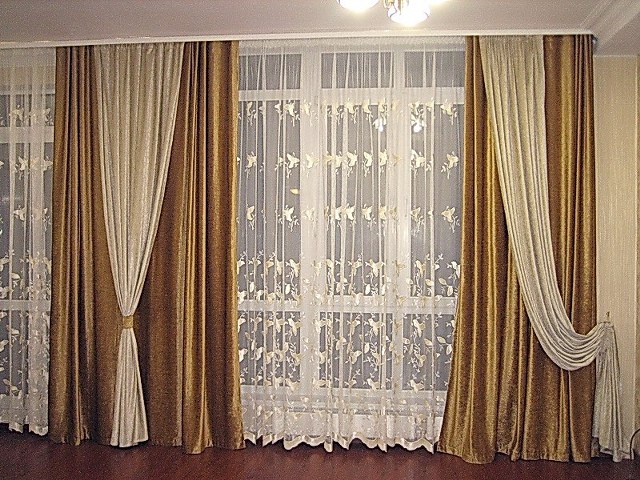 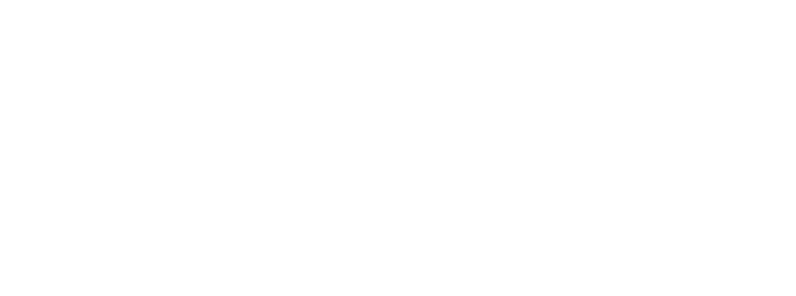 পরিচিতি
পাঠ পরিচিতি
শিক্ষক পরিচিতি
কোনটি দেখবে
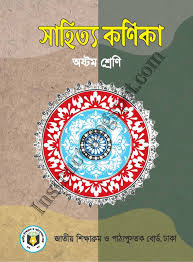 আজকের পাঠ
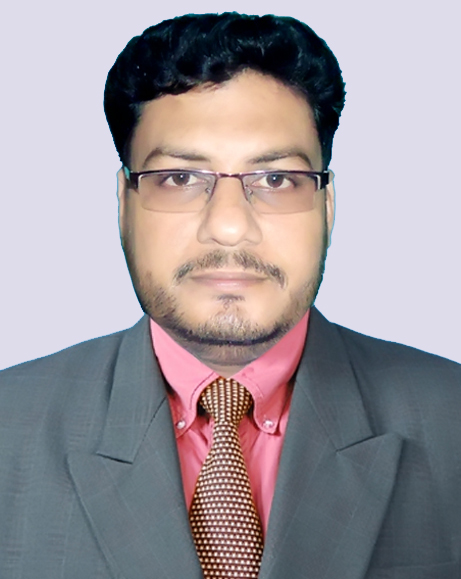 মোঃ জাহিরুল ইসলাম
সিনিয়র শিক্ষক (বাংলা)
আল্লারদর্গা মাধ্যমিক বিদ্যালয়
দৌলতপুর, কুষ্টিয়া।
০১৭১০-৪৫১৯৪৩
শিখন ফল
একক কাজ
জোড়ায় কাজ
মূল্যায়ন
বাড়ীর কাজ
ধন্যবাদ
মোঃ জাহিরুল ইসলাম , সিনিয়র শিক্ষক, আল্লারদর্গা মাধ্যমিক বিদ্যালয়, দৌলতপুর, কুষ্টিয়া।
https://www.facebook.com/100004640624825/videos/1499763560188317/?id=100004640624825&fref=comp
সুখী মানুষ
মমতাজ উদ্দীন আহমদ
পাঠ শেষে শিক্ষার্থীরা যা যা …

লেখক পরিচিতি বলতে পারবে;
অন্যায় ও লোভের পরিনাম সম্পর্কে ব্যাখ্যা করতে পারবে।
একক কাজ
মমতাজ উদ্দীন আহমদ এর ৩টি পুষ্কারের নাম লিখ।
আদর্শ পাঠ
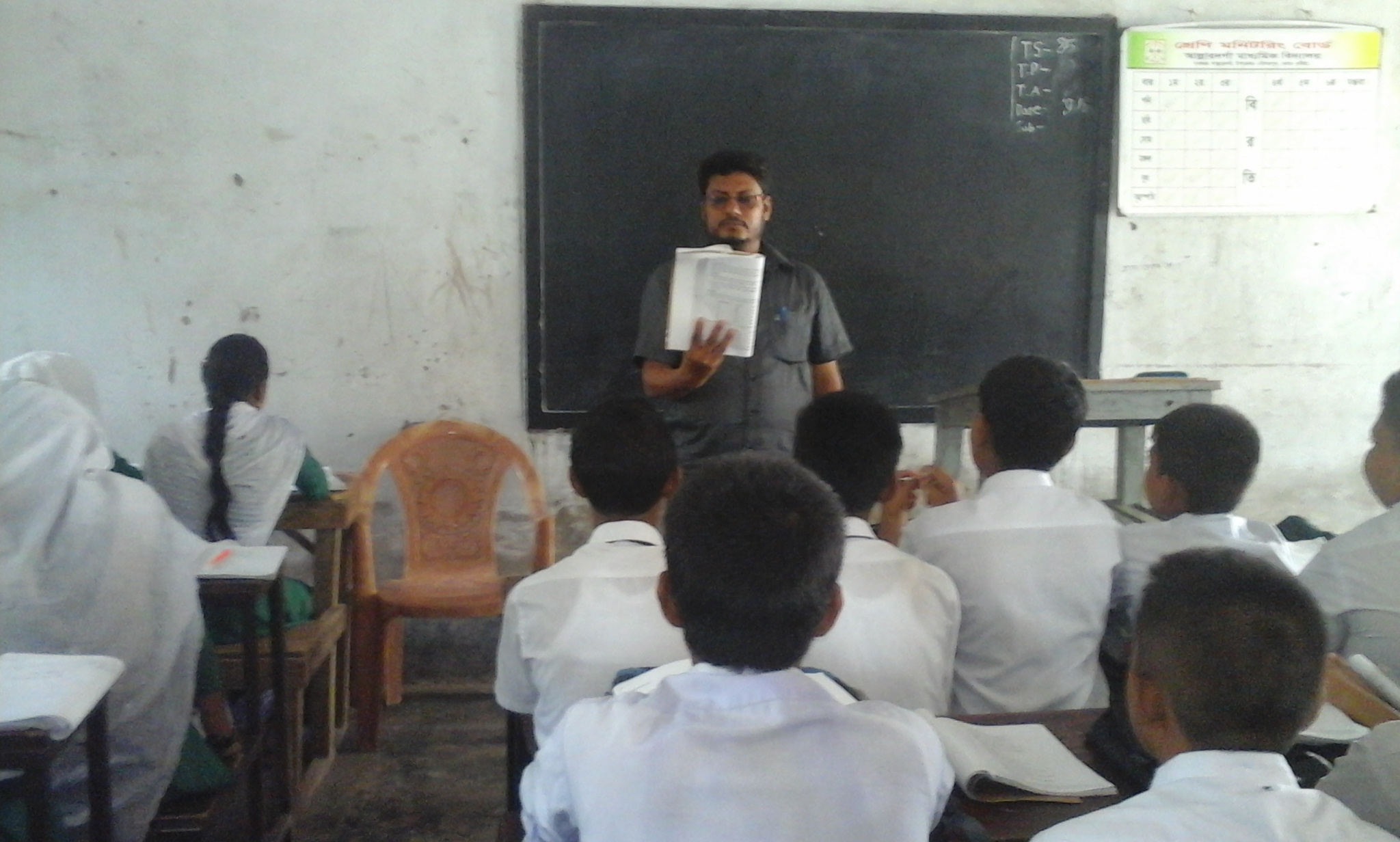 হাসু মোড়োলের মৃত্যু কামনা করে কেন?
সরব পাঠ
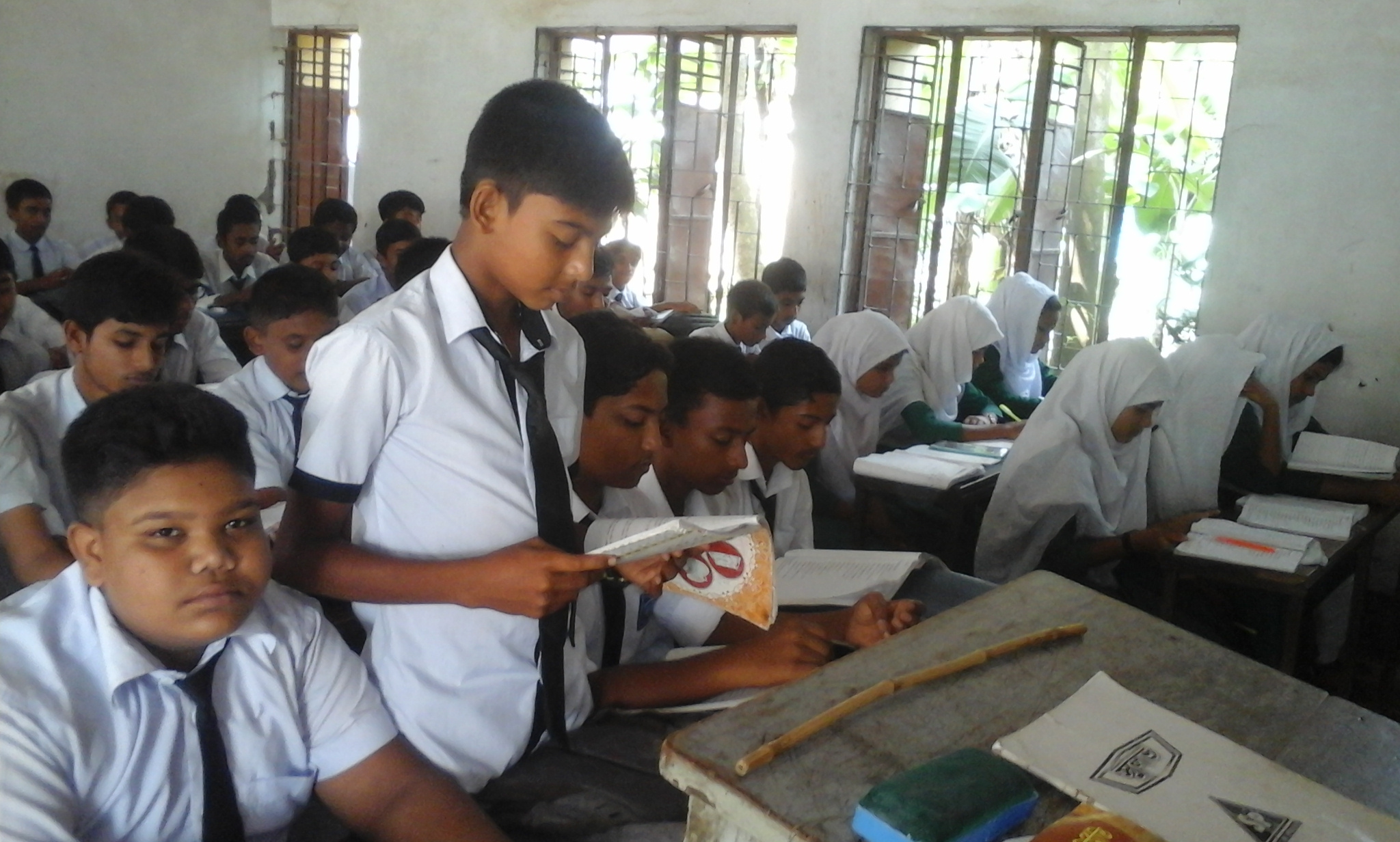 জোড়ায় কাজ
সুখী মানুষটির প্রাণ খুলে হাসির কারন ব্যাখ্যা কর।
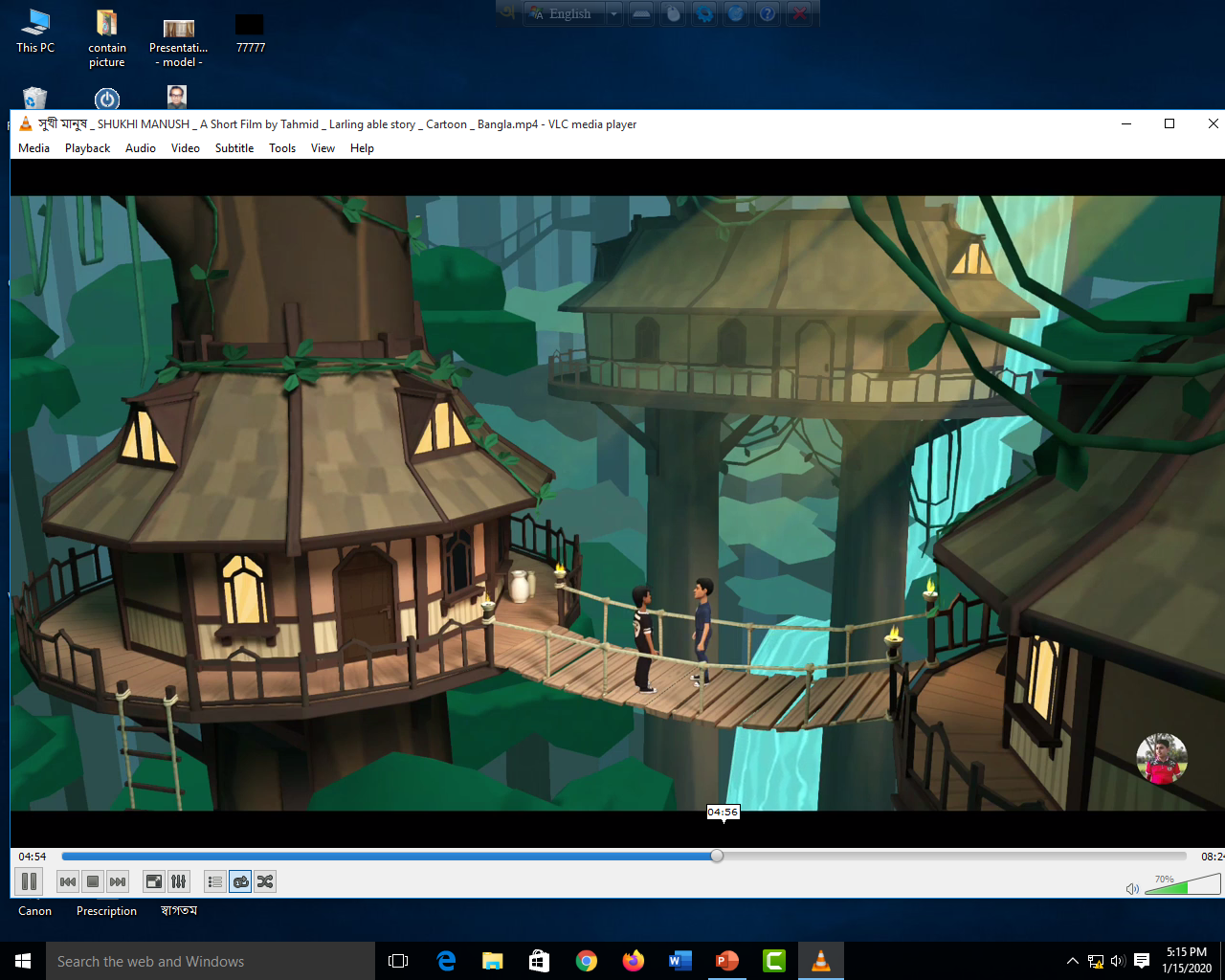 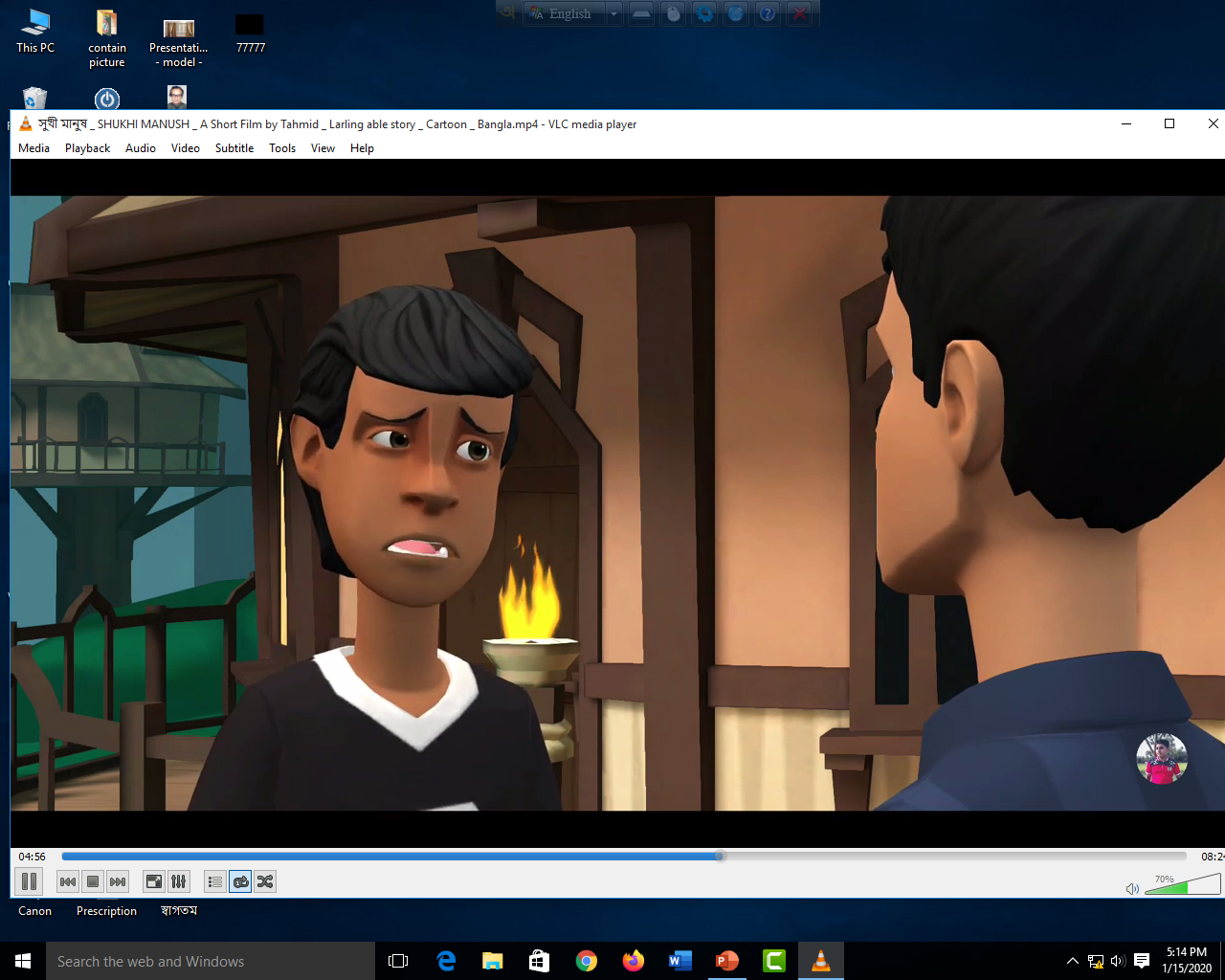 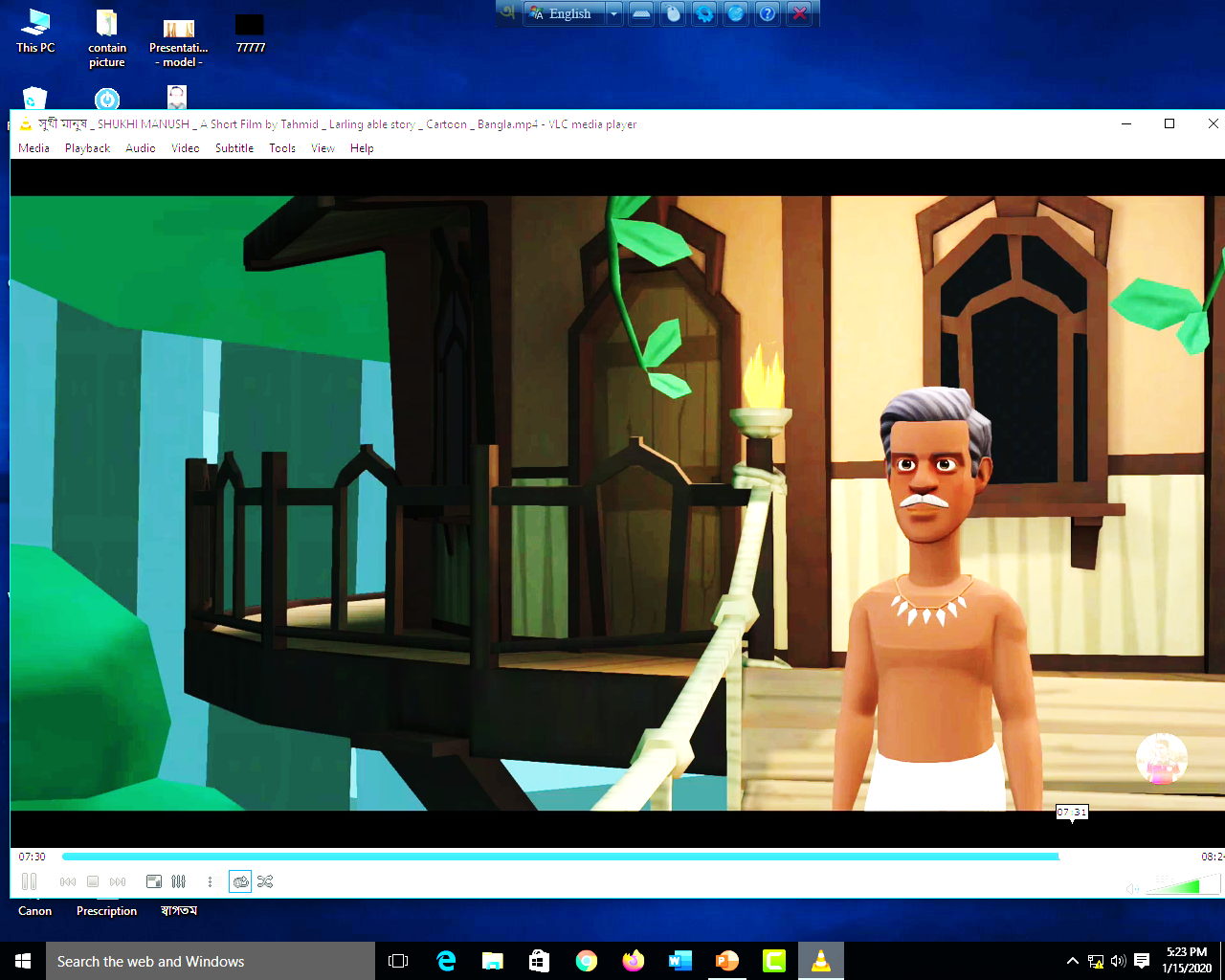 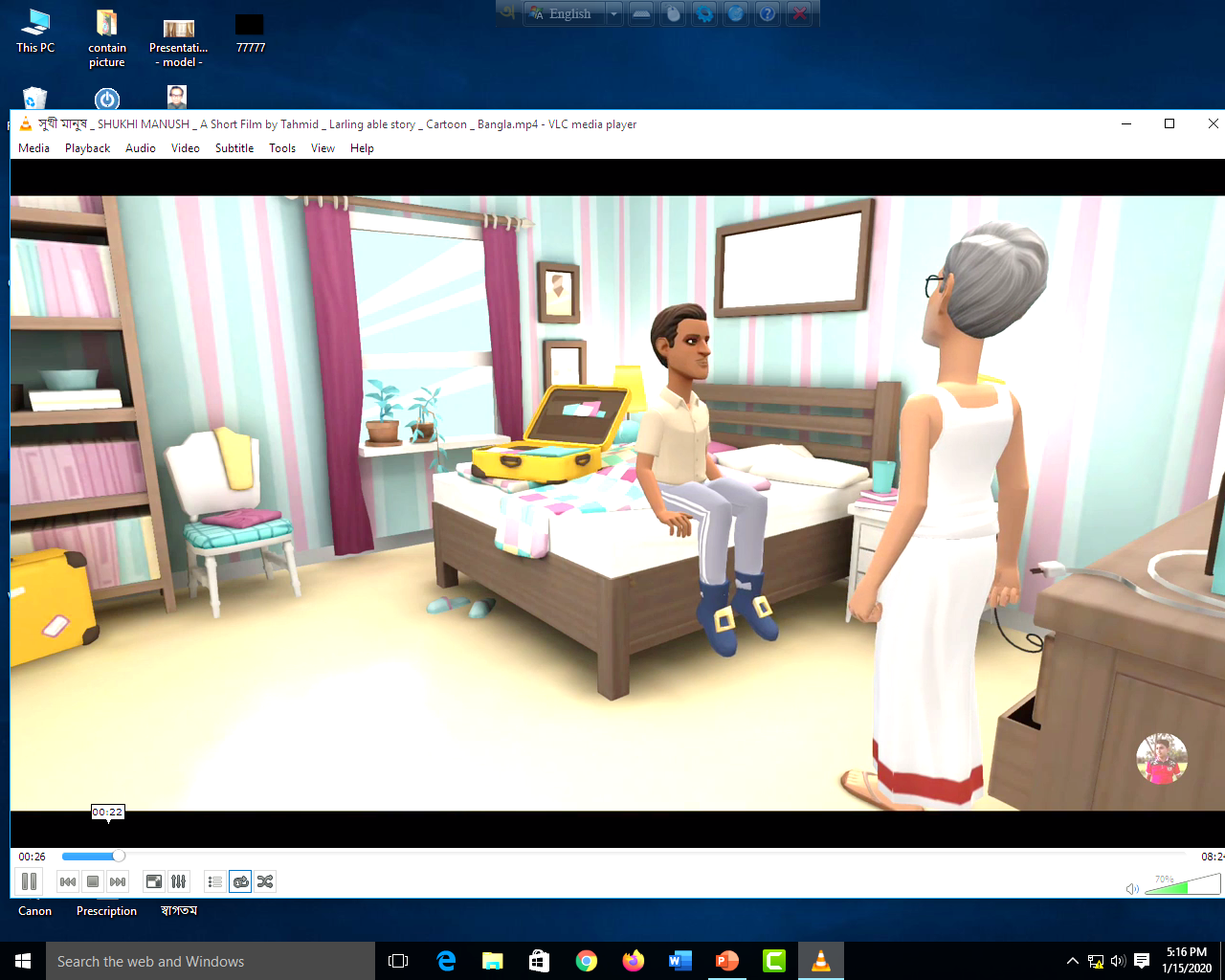 মূল্যায়ন
সঠিক উত্তরটিতে টিক চিহ্ন দাও
মোড়লের বিশ্বাসী চাকরের নাম কি?
×
ক) হাসমত আলী
×
খ) কেরামত আলী
×
গ) রমজান আলী
ঘ) রহমত আলী
√
বাড়ীর কাজ
তোমার দেখা সুখী মানুষ সম্পর্কে একটি অনুচ্ছেদ লিখে আনবে।
ধন্যবাদ
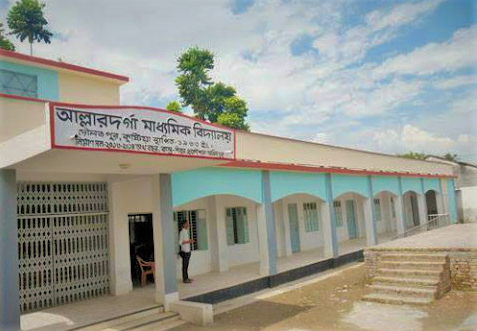